SIGURNOST NA INTERNETU
Neželjeni sadržaj
Spam
Internet je mnogim svojim korisnicima sredstvo komunikacije.
Spam-netražena poruka. On se smatra zloupotrebnim elektroničnim sustavom.
Ima različitih vrsta spamova:
	 1. Spam putem diskusijskih grupa
 	2. Spam putem pretraživača weba
	3. Spam putem blogova
	4. Spam putem mobilnih telefona
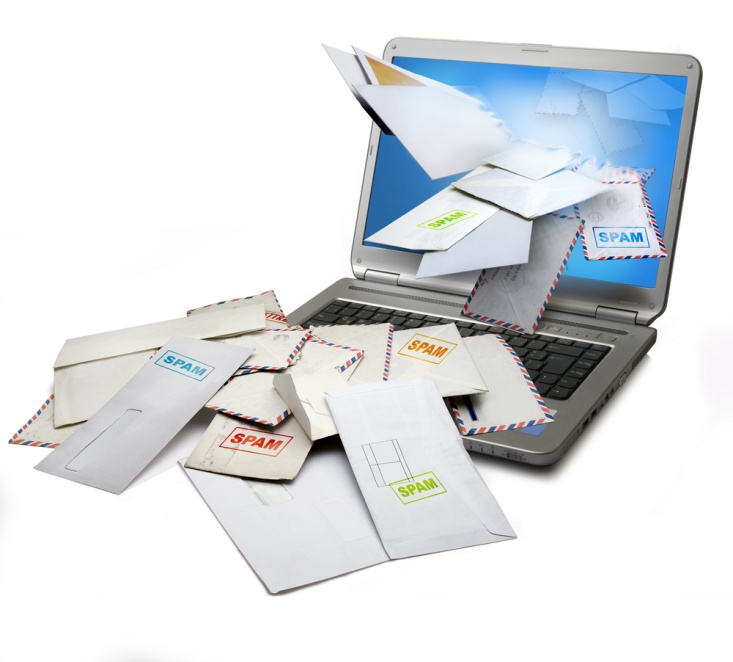 Spam blogovi
Spam blogovi-su web blog stranice. 
Često se događa da se pojmovi spama u blogovima i spam blogova pomiješaju.
Spam blogovi zadaju velike brige besplatnim davateljima blog usluga.
Neki stručnjaci procjenjuju da je čak jedan od pet blogova splog.
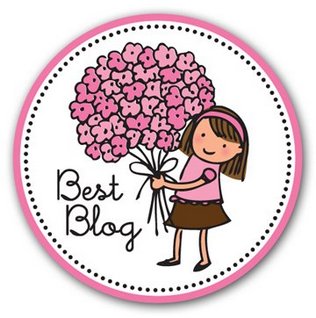 Spim
To  je oblik spam poruka koje se šalju putem klijenata za komunikaciju u realnom vremenu.
 Spim poruka se sa sadržajem ne razlikuje puno od spam poruke.
 Slanje spim poruka najčešće provode programi koji prikupljaju imena korisnika,klijenata s interneta i simuliraju ljudskog korisnika šaljući spim poruke osobama čija su imena prikupili.
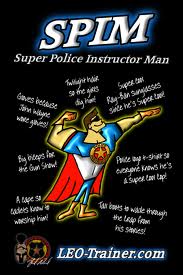 Hoaxing
Poruku poslanu elektroničkom poštom u svrhu namjernog dezinformiranja, zastrašivanja ili uznemiravanja primatelja nazivamo hoax.
Autori hoax poruka se uglavnom pouzdaju u čovjekovu želju da pomogne sebi i drugima, želju za lakom zaradom ili praznovjernost.
Hoax počinje biti štetan i opasan onda kada navodi čovjeka na poduzimanje određenih djela koja mogu naškoditi njemu ili ljudima oko njega.
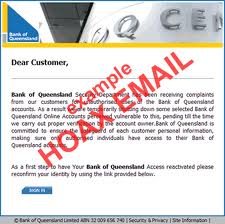 KRAJ



Iris Gašpar, 12.g. OŠ Laslovo